XP:  P. 80 + 81 + 82
       P.109 + 110  + 111
PROGRESSIVE TENSE
PAST AND PRESENT
timeline
PRESENT
FUTURE
PAST
PAST PROGRESSIVE(LONG ACTION – PAST)
PRESENTPROGRESSIVE (LIVE ACTION – PRESENT)
VERB TENSE REVIEW TO BE
I AM                                           I WAS
YOU ARE                                    YOU WERE
HE / SHE IS                                 HE / SHE WAS
WE ARE                                      WE WERE
YOU ARE                                    WE WERE
THEY ARE                                    THEY WERE
SIMPLE PRESENT VS SIMPLE PAST KEYWORDS
Simple Present (habitude): everyday, often, usually, all the time, sometimes, never, every Tuesday, in the afternoons.

Simple Past (past action): yesterday, last night, last week, last year
ADDING -ING
TO CRY                                           CRYING(ends in y: add -ing)
TO LIE                                              LYING (exception)
TO WALK                                        WALKING(add -ing)
TO EAT                                            EATING(add –ing)
TO SHARE                                       SHARING(ends in e: remove E and add ing)
TO RUN                                           RUNNING(consonant + vowel + consonant): add last letter + ing
PAST PROGRESSIVE
PAST PROGRESSIVE

The past progressive puts emphasis on the course of an action in the past.
 
Keywords: while, when, during, between, and, happened.

Examples:While  I was walking, she was running.While he was eating, I was eating.When I thought of studying, my mom was thinking of watching a movie.

RULE: PRONOUN + TO BE (PAST) + VERB(ING)
rule
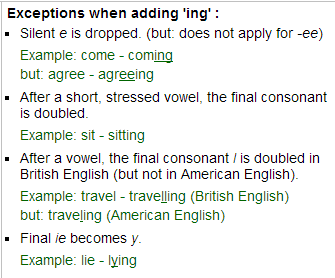 PRACTICE past prog.
Put the verbs into the correct form (past progressive).
When I phoned my friends, they (play) _______  monopoly.
Yesterday at six I (prepare) _______ dinner.
The kids (play) ________  in the garden when it suddenly began to rain.
I (practice) _________  the guitar when he came home.
We (not / cycle) _________ all day.
While Aaron (work) _______  in his room, his friends (swim) ________  in the pool.
I tried to tell them the truth but they (listen / not) ________ .
What (you / do) ________  yesterday?
Most of the time we (sit) ________  in the park.
ANSWERS
Put the verbs into the correct form (past progressive).
When I phoned my friends, they were playing monopoly.
Yesterday at six, I was preparing dinner.
The kids were playing in the garden when it suddenly began to rain.
I was practicing the guitar when he came home.
We were not cycling all day.
While Aaron was working in his room, his friends were swimming in the pool.
I tried to tell them the truth but they were not listening .
What were you doing yesterday?
Most of the time we were sitting in the park.
PRESENT PROGRESSIVE
PRESENT PROGRESSIVEVerb tense to describe a moment that is in the midst of happening. It is taking place now as you are talking/writing.

Key words: look, listen, now, at the moment, still, at present, soon

Examples:
I am walking / She is walkingI am crying / He is crying

RULE: PRONOUN + TO BE (PRESENT) + VERB(ING)
RULES
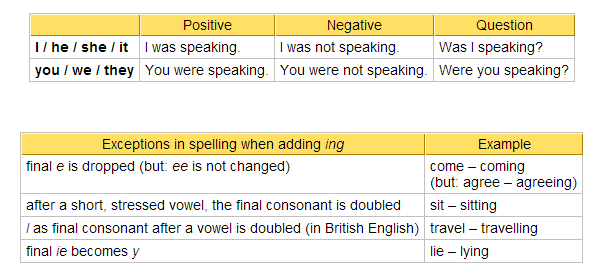 PRACTICE Present prog.
ANSWERS
1) Lisa is swimming in the lake. (Lisa/to swim)
2) You are helping your brother. (you/to help)
3) He is visiting a museum. (he/to visit)
4)  Doris is washing her T-shirt. (Doris/to wash)
5)  They are running home. (they/to run)
6)  Henry is listening to the radio. (Henry/to listen)
7)  They boys are carrying the buckets. (the boys/to carry)
8)  She is holding the string of the kite. (she/to hold)
9)  We are making breakfast. (we/to make)
10) Ron and Fred are checking the computer. (Ron and          Fred/to check)
Today`s work
XP:  P. 80 + 81 + 82
        P.109 + 110  + 111